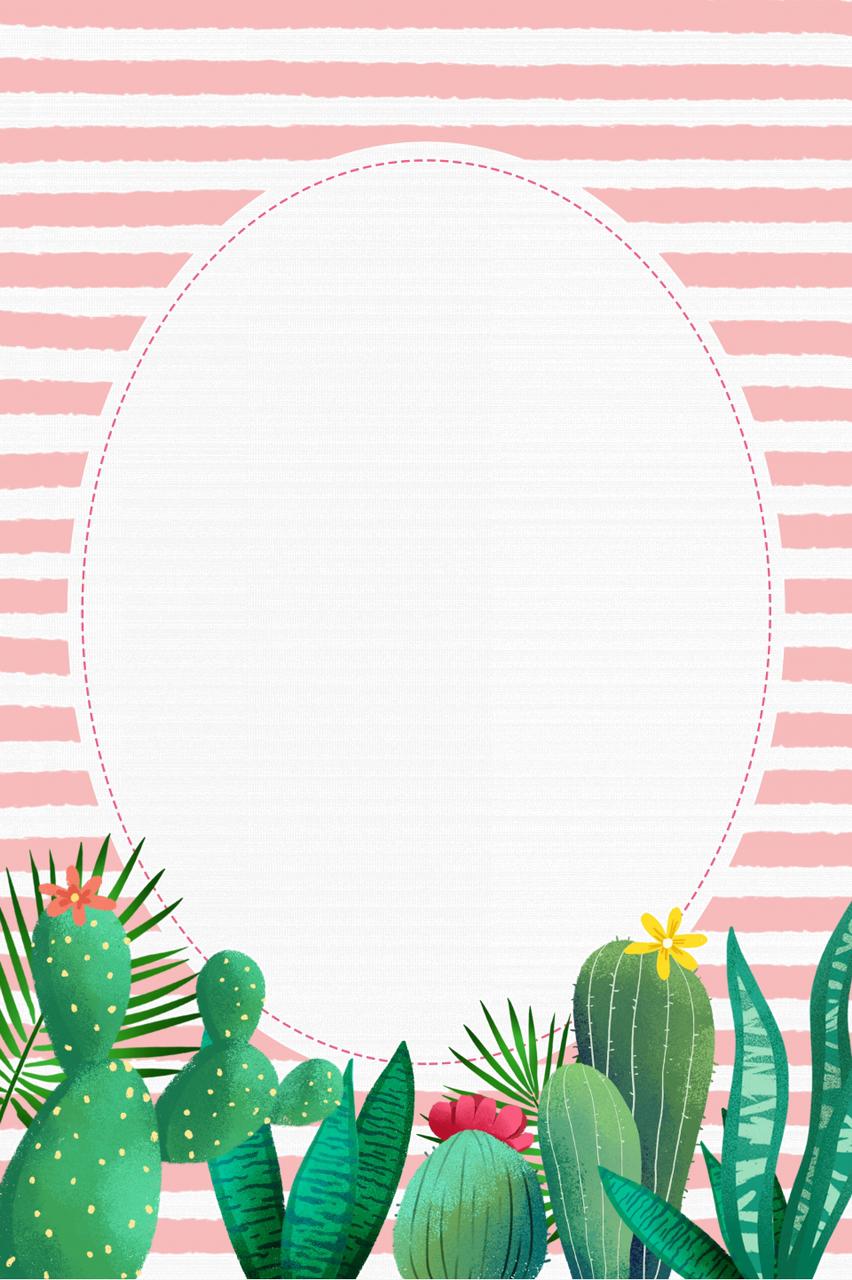 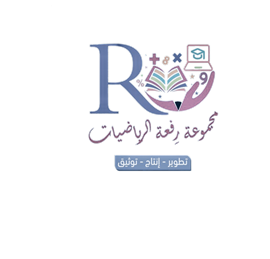 5 - 4
التناسب المئوي

الأحد 29/ 6
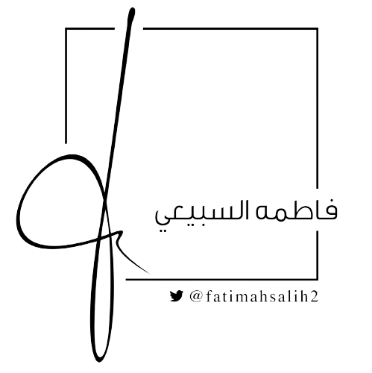 أ / فاطمه السبيعي
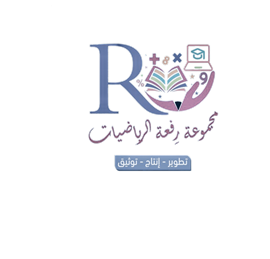 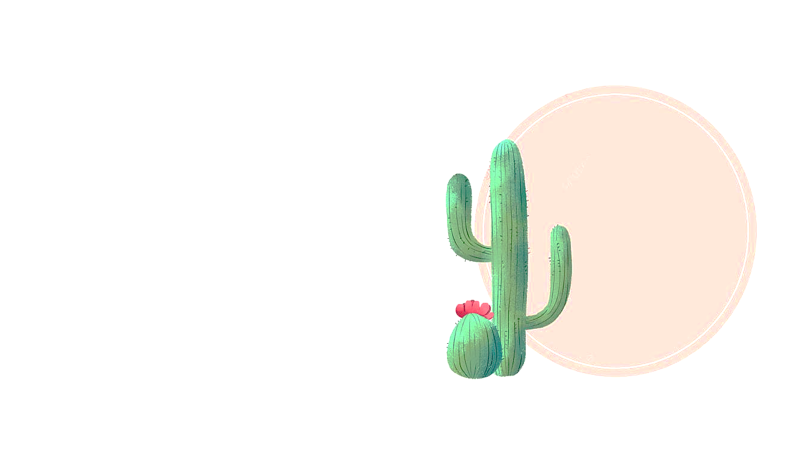 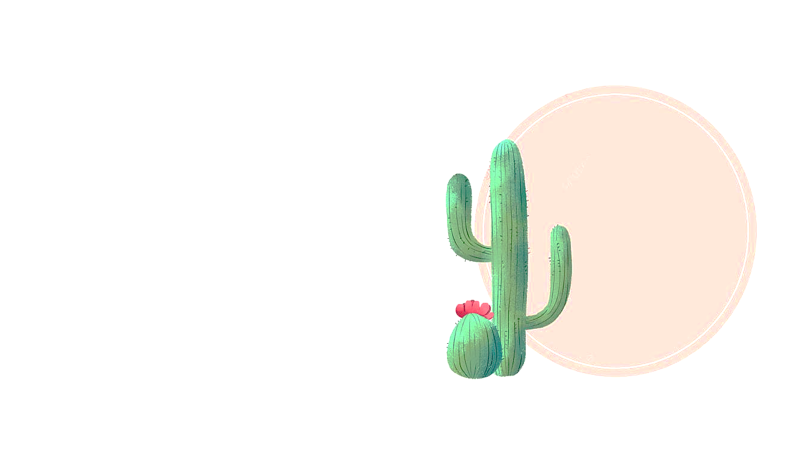 الأستراتيجيات المستخدمة

شريط الذكريات
الدقيقة الواحدة
التعلم الفردي
التعلم التعاوني
فكرة الدرس
أحل مسائل مستعملاً
التناسب المئوي .



المفردات
التناسب المئوي
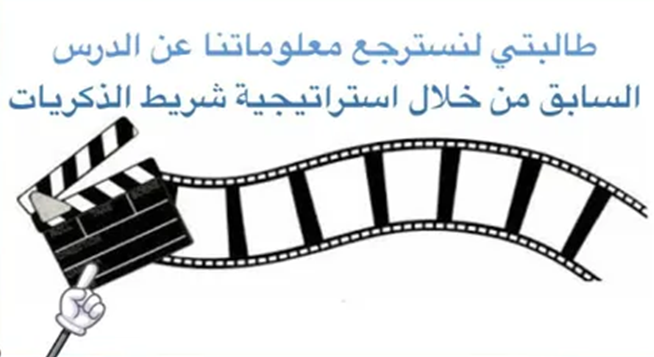 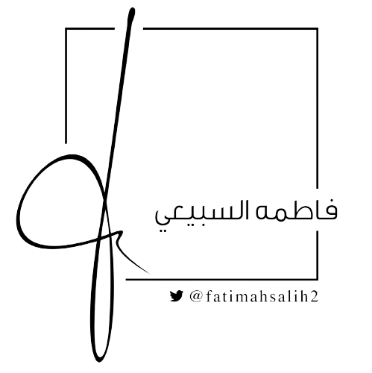 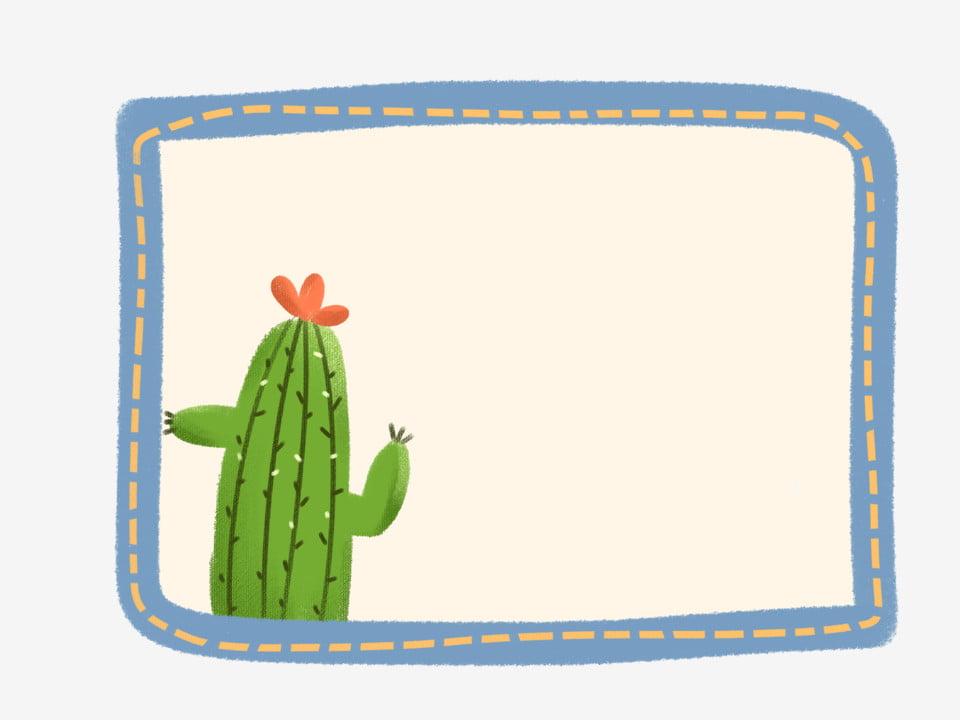 اختبار قصير :

ما النسبة المئوية لـ  9  ريالات من  90  ريال   ؟
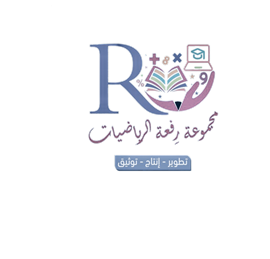 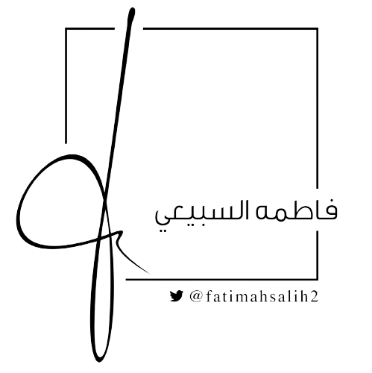 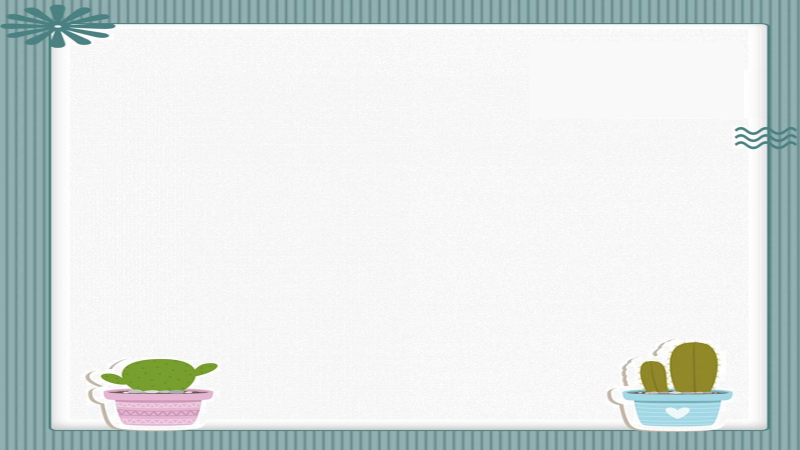 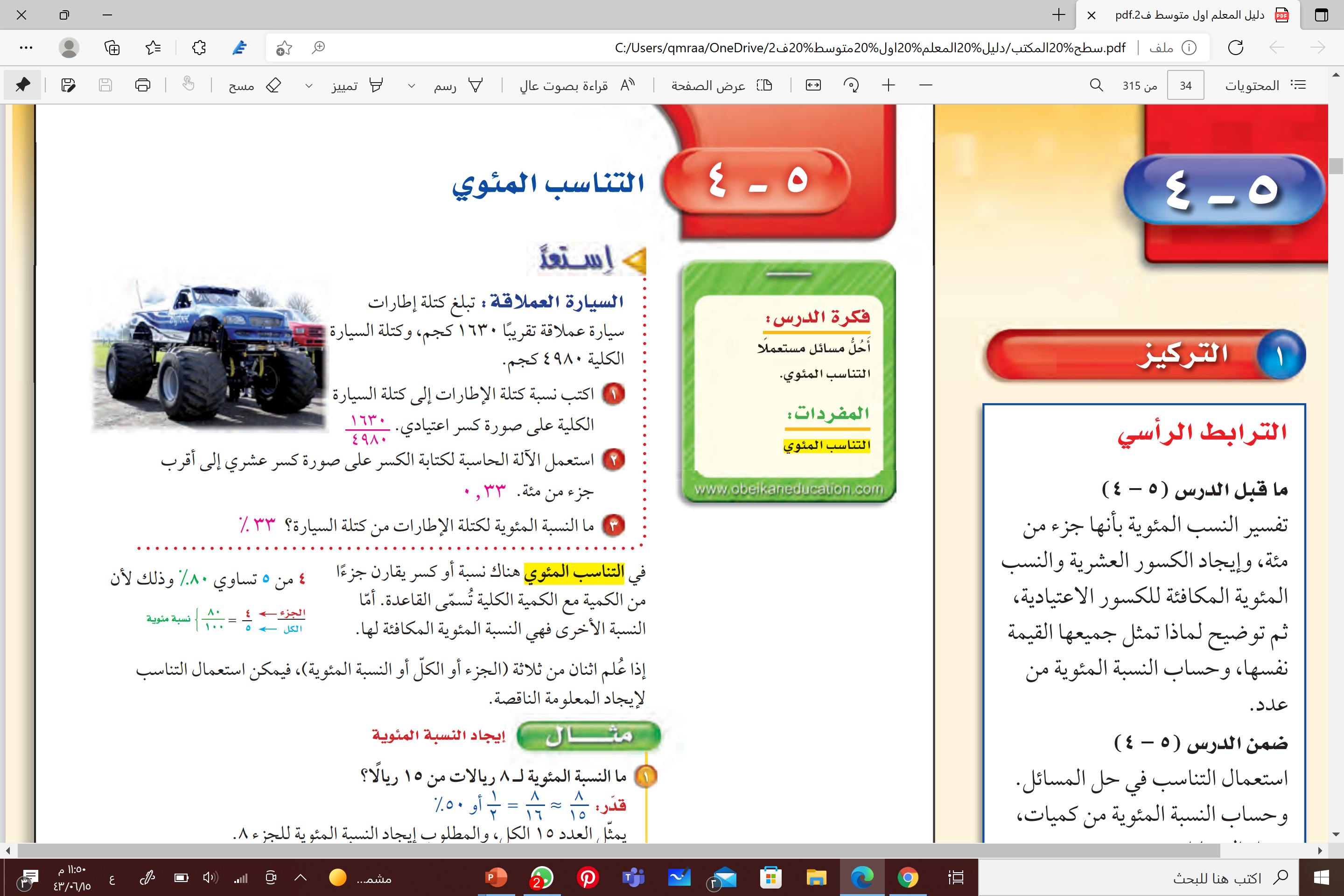 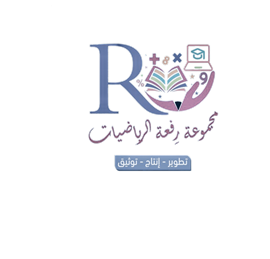 صفحة 74
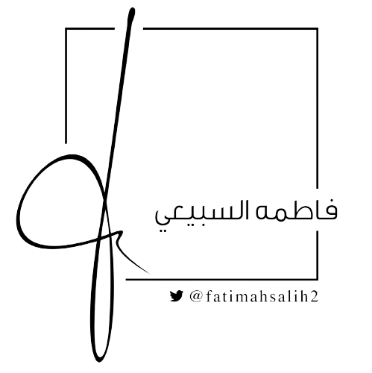 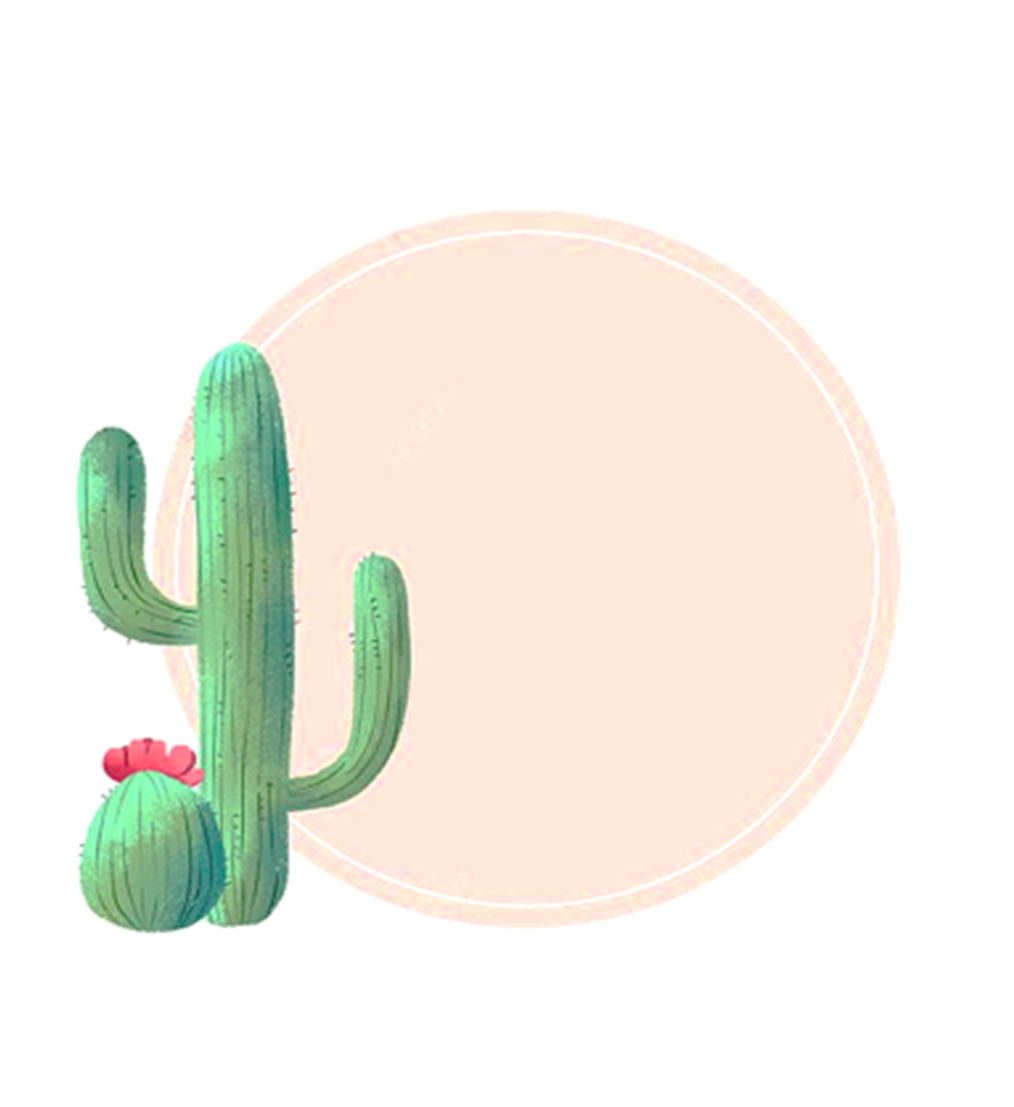 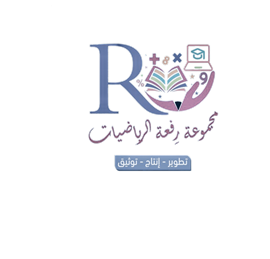 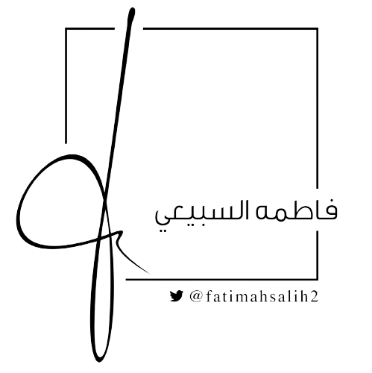 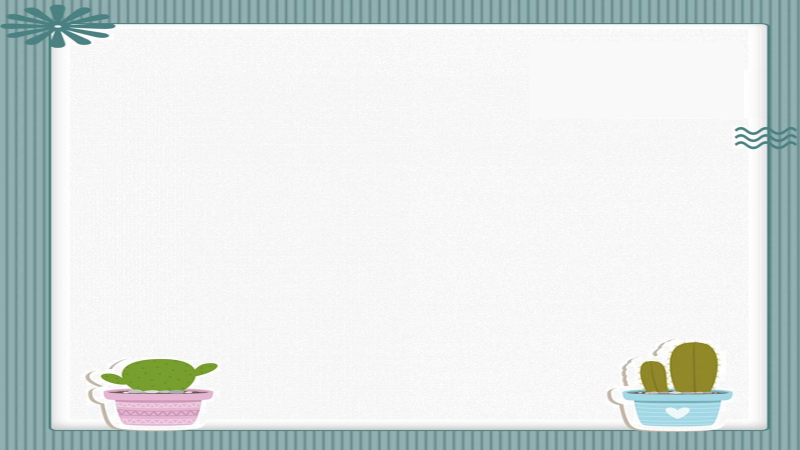 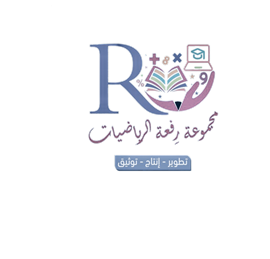 إيجاد الكل
إيجاد النسبة المئوية
إيجاد الجزء
ما العدد الذي
15 % منه يساوي  30  ؟
ما العدد الذي يساوي
10 %  من  80  ؟
ما النسبة المئوية 
لـ  15   من   60   ؟
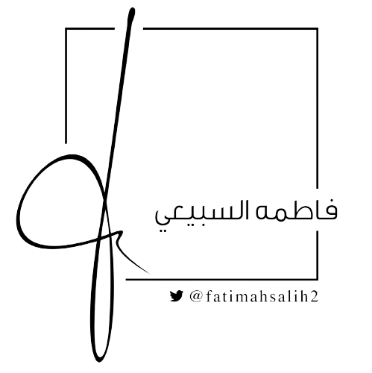 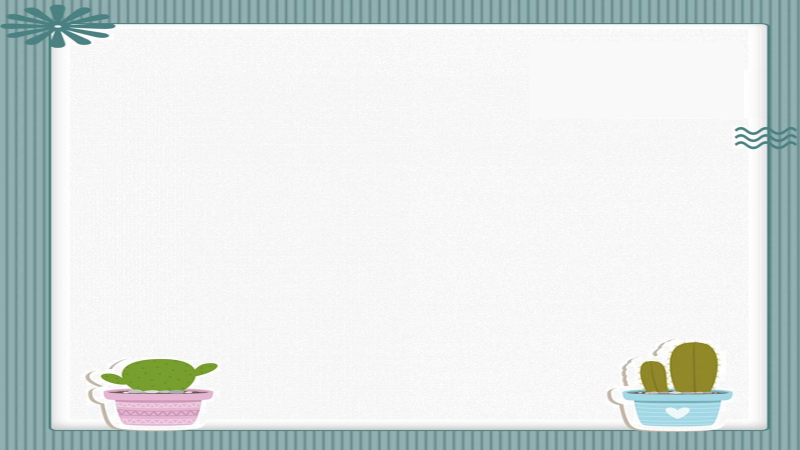 إيجاد النسبة المئوية
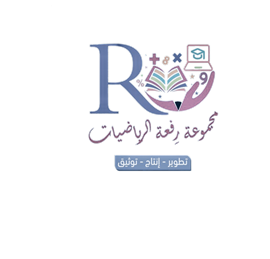 1 /    مالنسبة المئوية لـ 8 ريالات من 15 ريالاً ؟
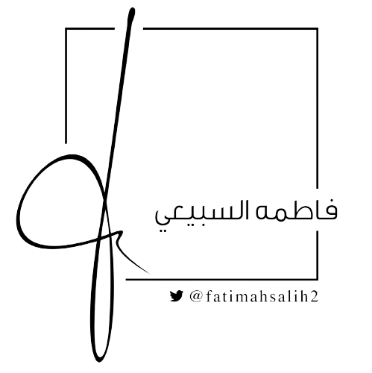 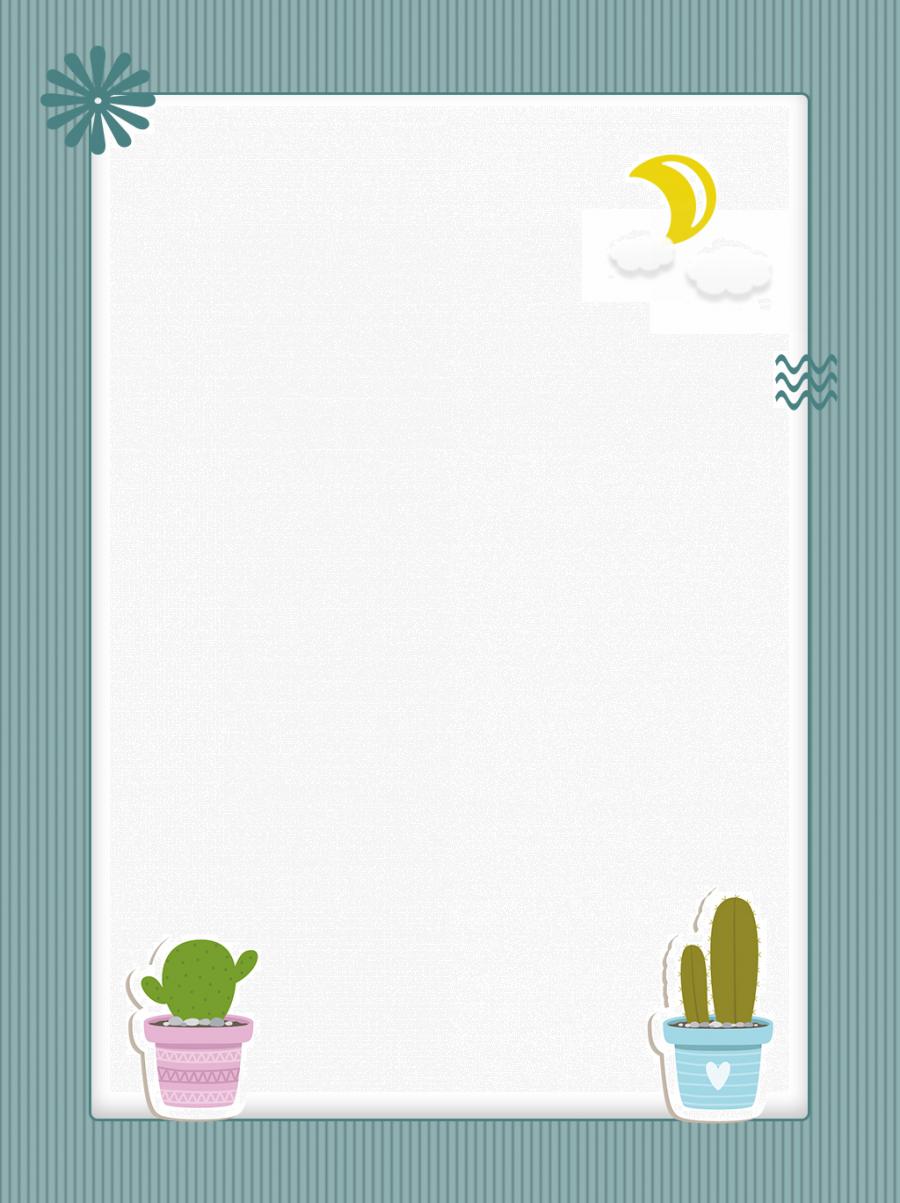 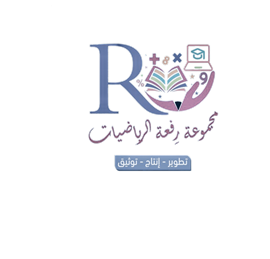 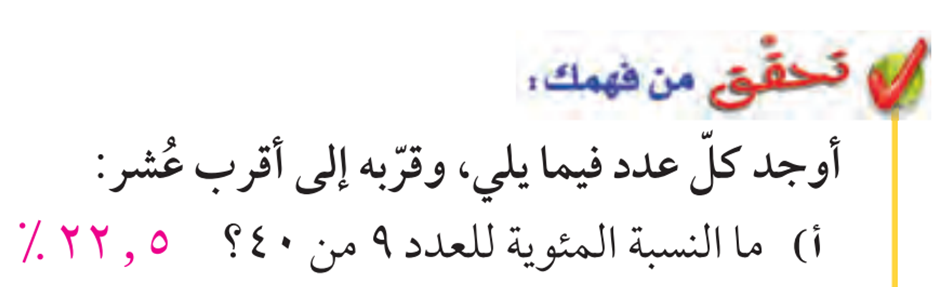 تعلم فردي
صفحة 75
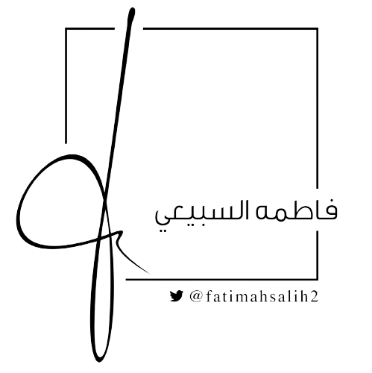 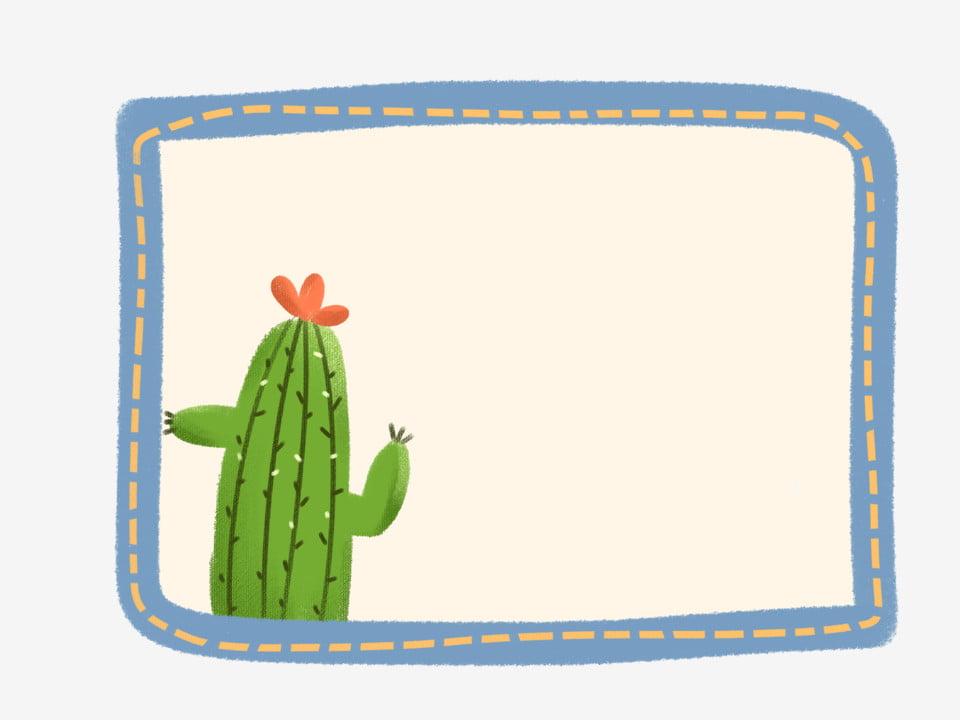 إيجاد الجزء
2 /      ما العدد الذي يساوي 12 % من 120  ؟
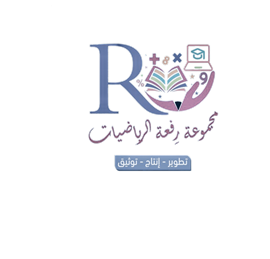 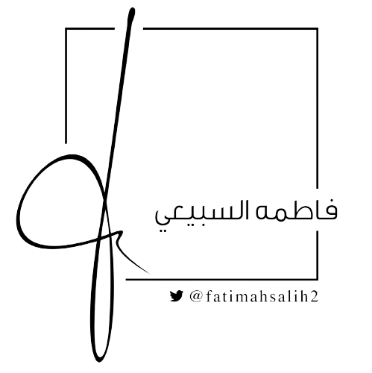 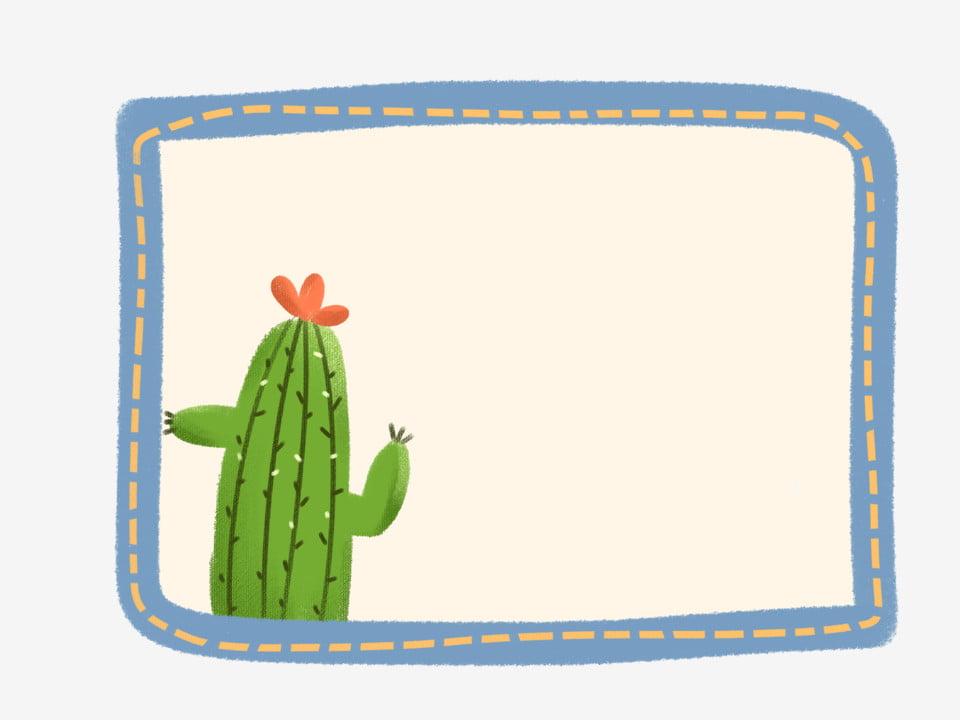 تحقق من فهمك
أوجد كل عد فيما يلي ، وقربه إلى أقرب عُشر
ج /  ما العدد الذي يساوي  5 %   من 60  ؟
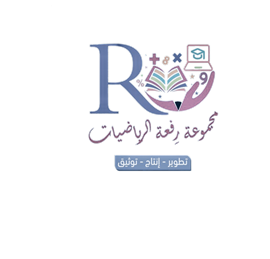 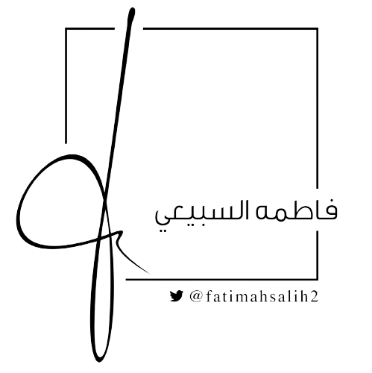 تعلم فردي
صفحة 75
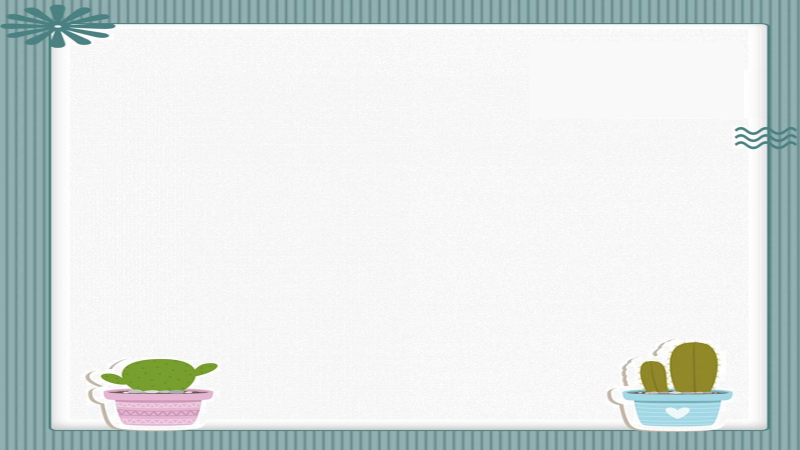 إيجاد الكل
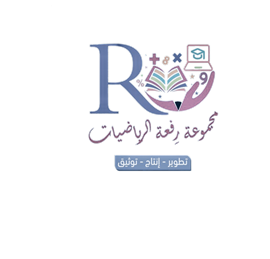 3 /   ما العدد الذي 26 %  منه تساوي 13  ؟
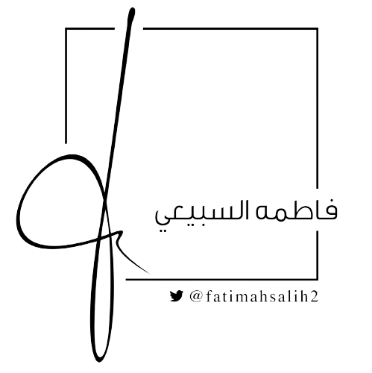 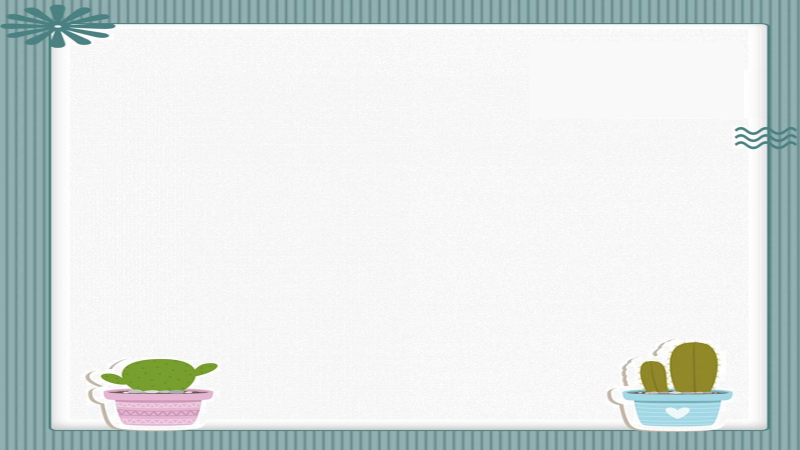 تحقق من فهمك
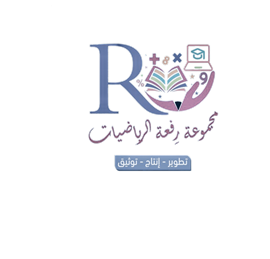 أوجد كل عد فيما يلي ، وقربه إلى أقرب عُشر
و /  ما العدد الذي  14 %   منه   7  ؟
تعلم فردي
صفحة 76
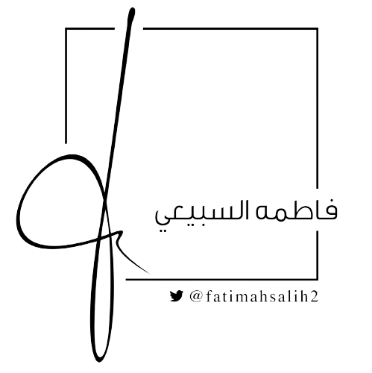 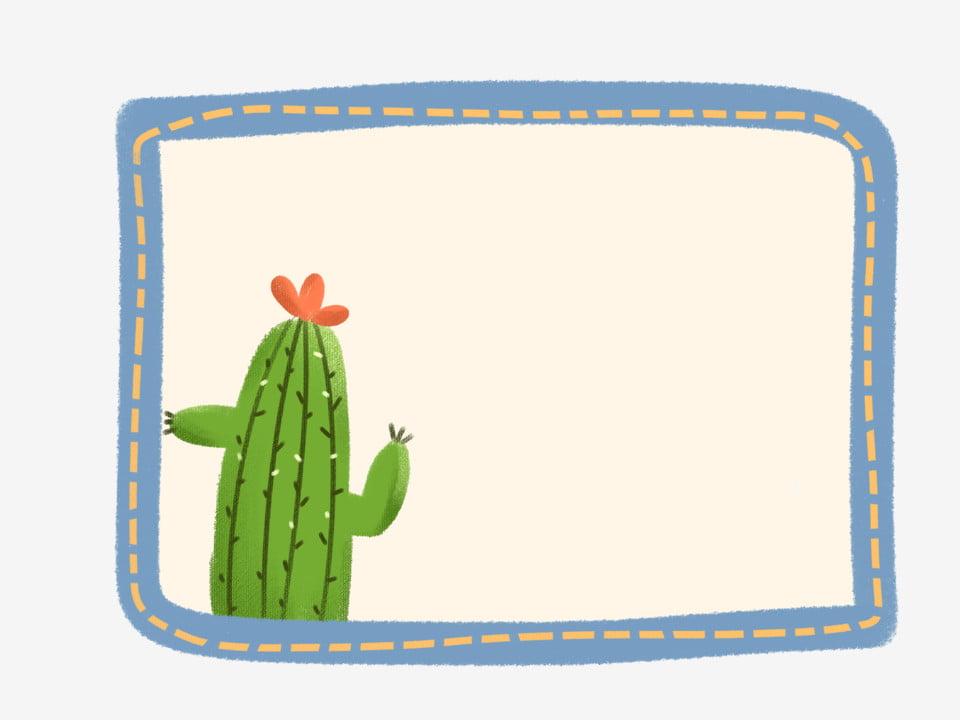 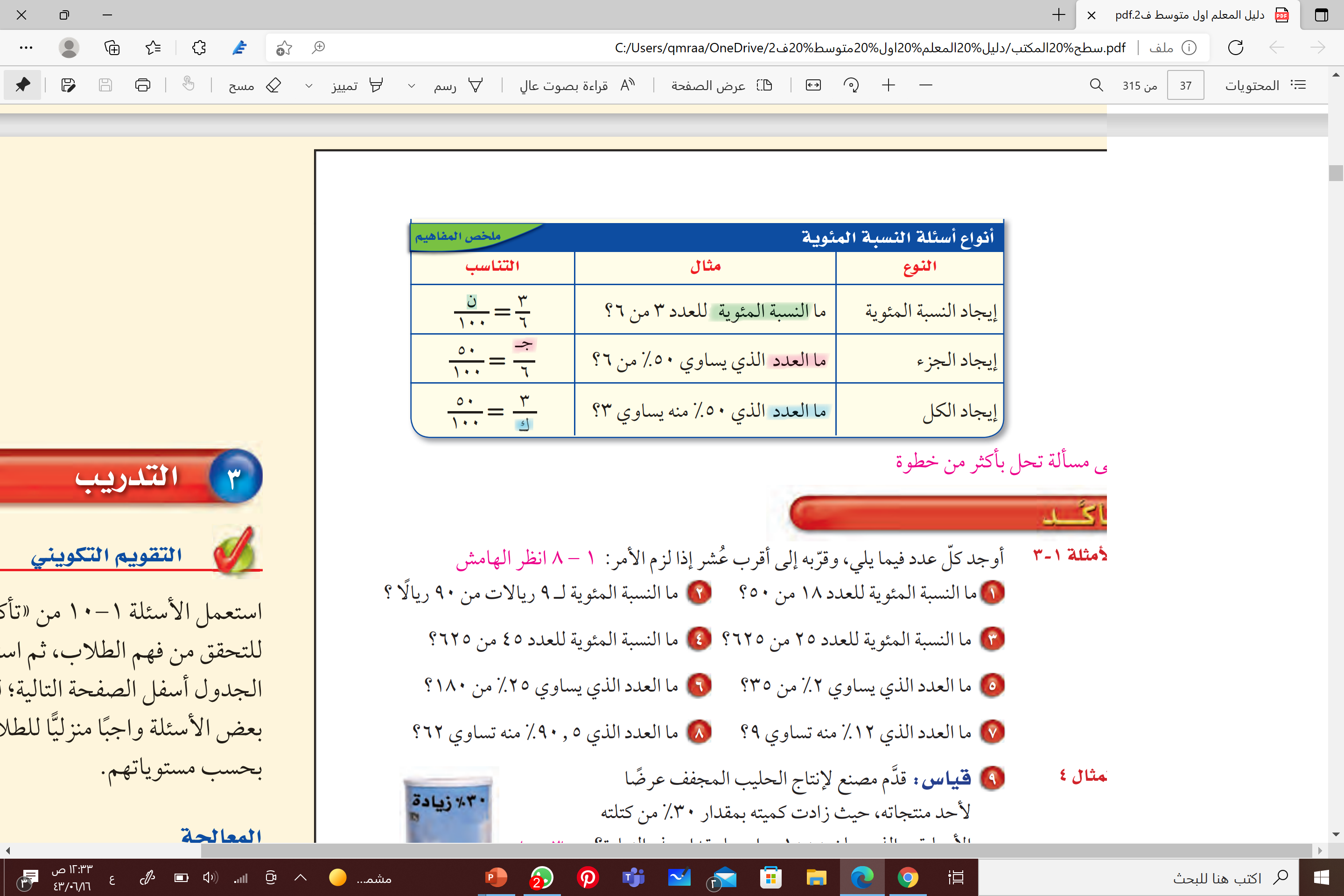 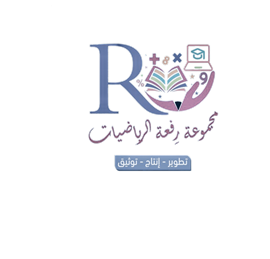 صفحة 77
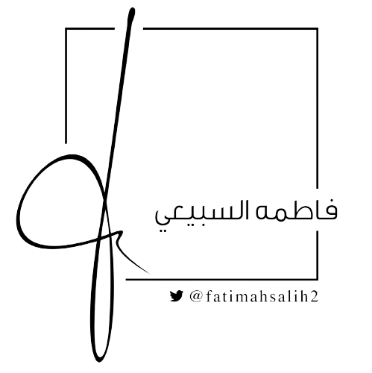 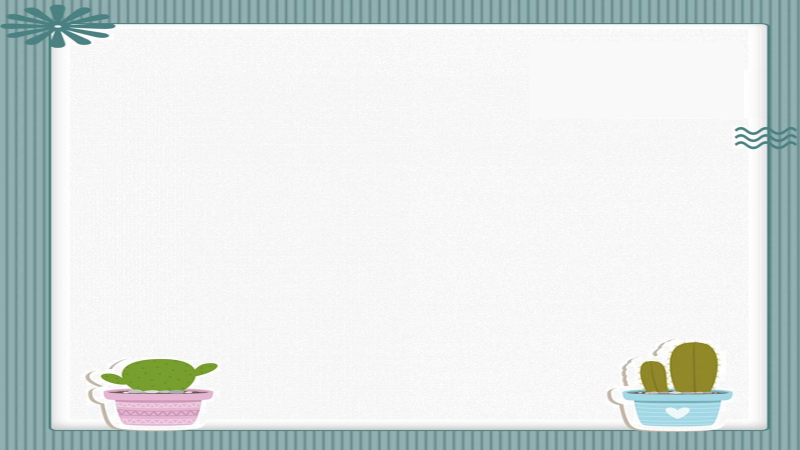 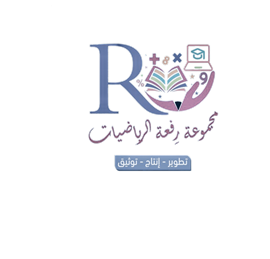 مثال من واقع الحياة
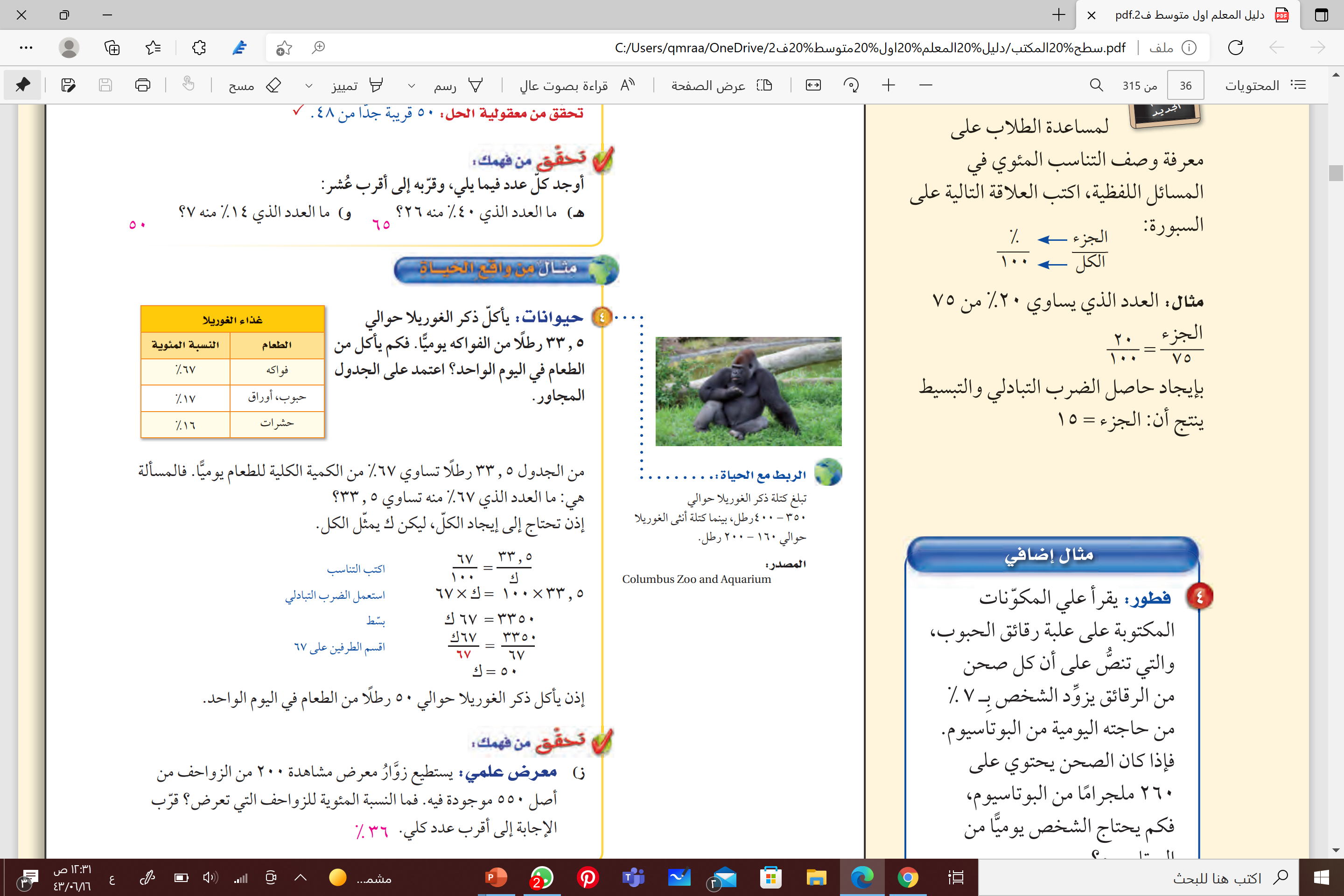 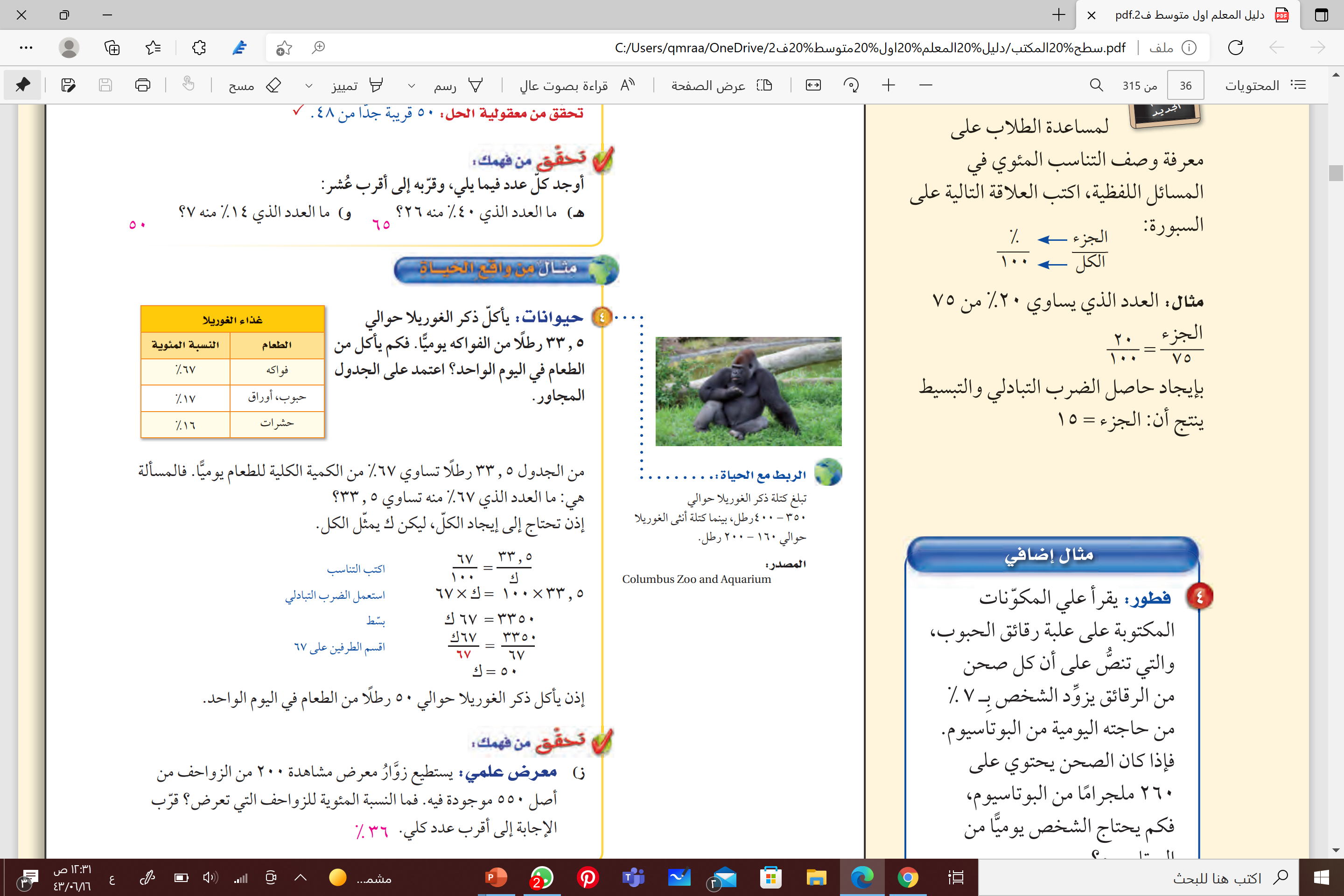 صفحة 76
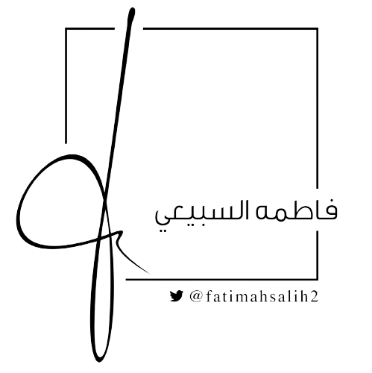 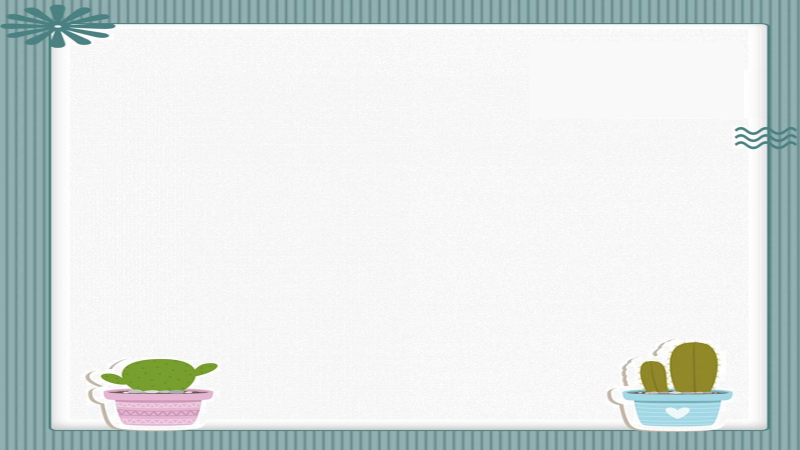 تأكد :
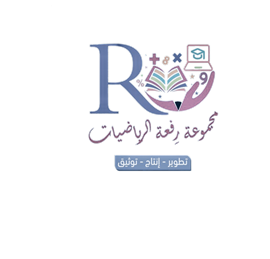 أوجد كل عد فيما يلي ، وقربه إلى أقرب عُشر
2 / ما النسبة المئوية لـ 9 ريالات من 90 ريالاً  ؟
5 /  ما العدد الذي يساوي 2 %  من 35  ؟
تدرب وحل المسائل :
19  /   ما العدد الذي 50 % منه يساوي 40  ؟
صفحة 77
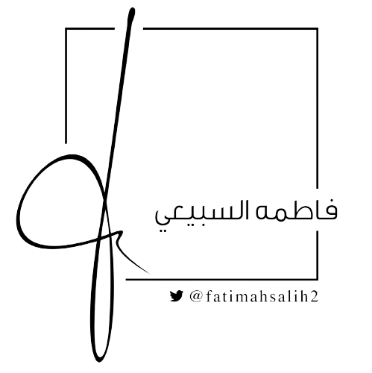 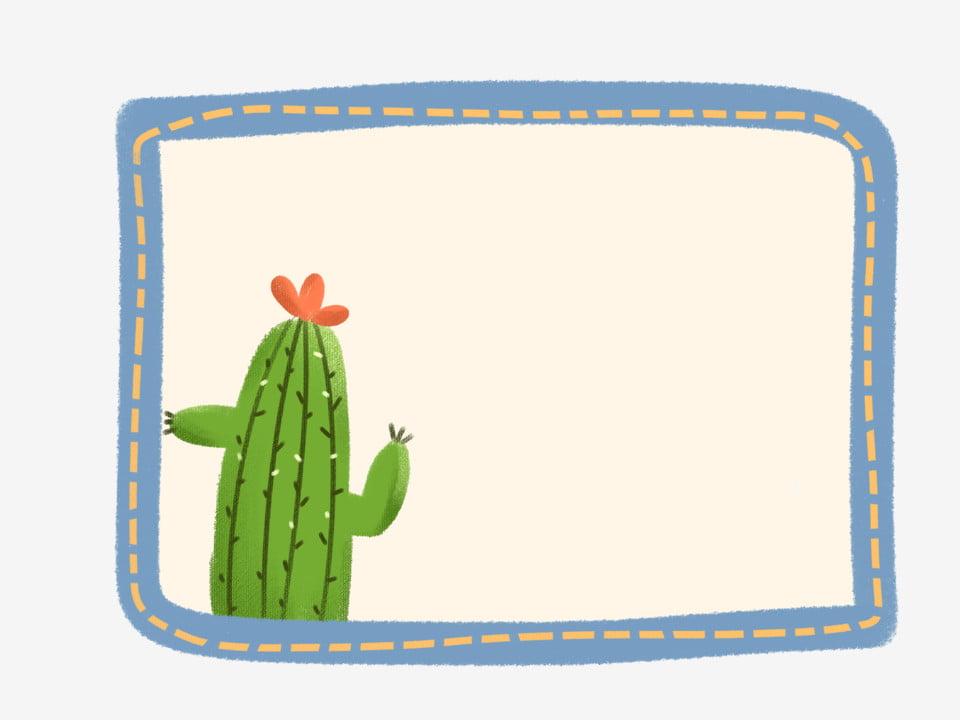 مسائل مهارات التفكير العليا :
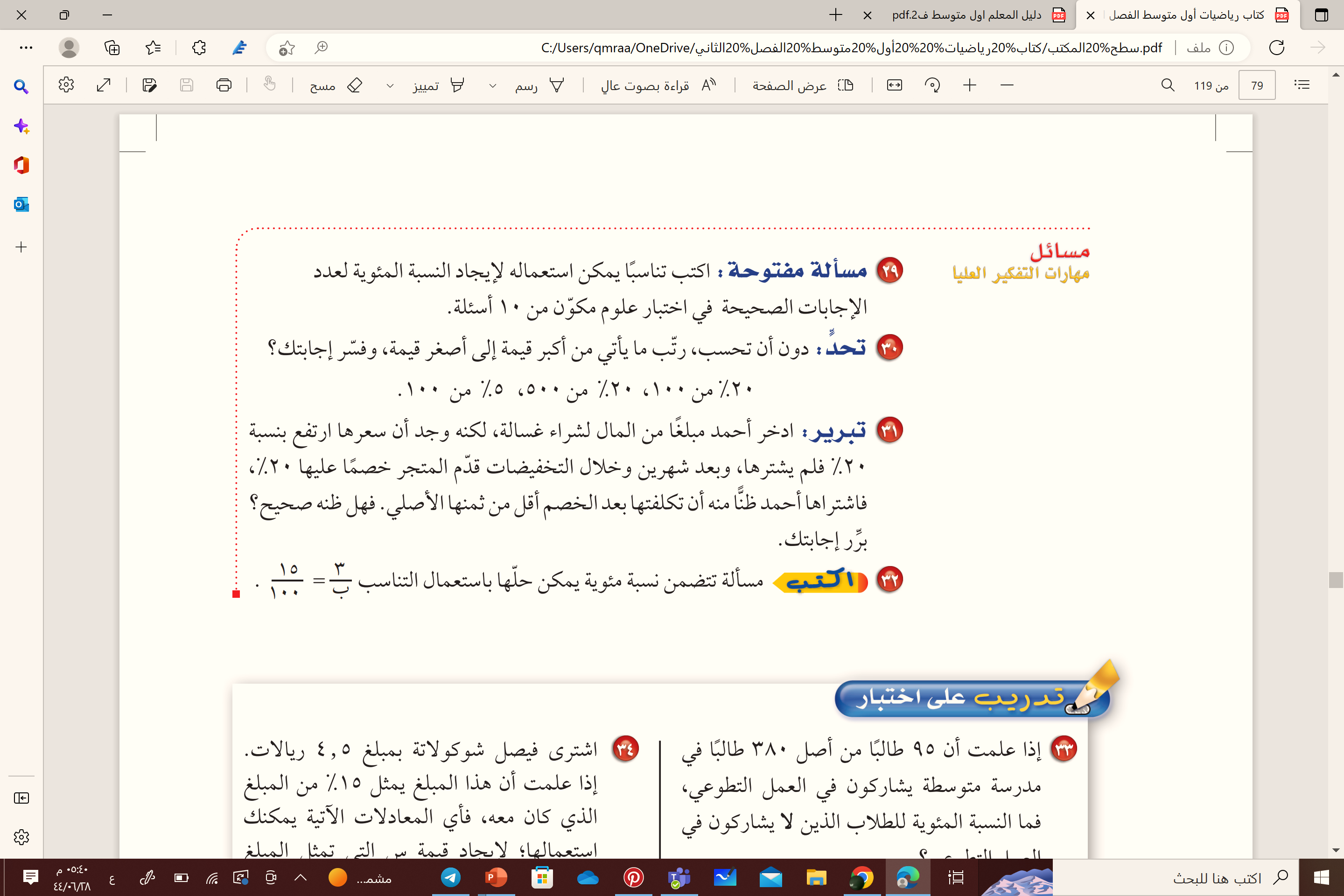 صفحة 79
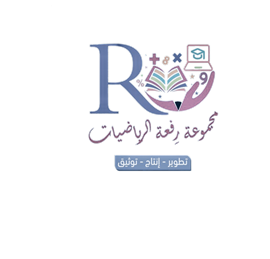 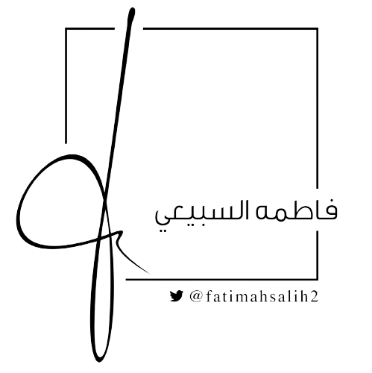 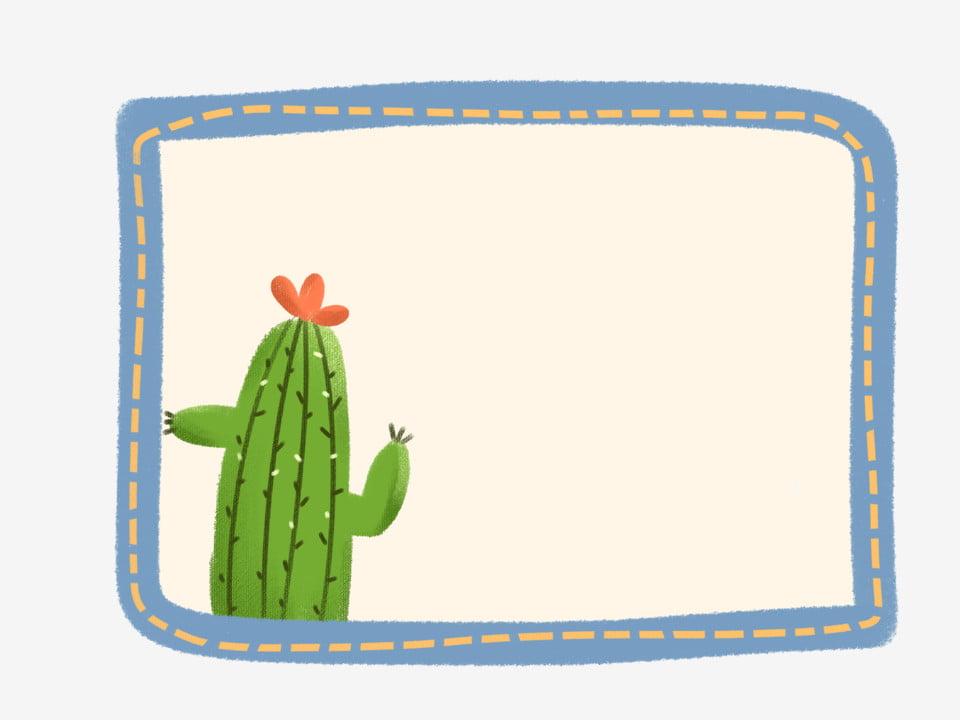 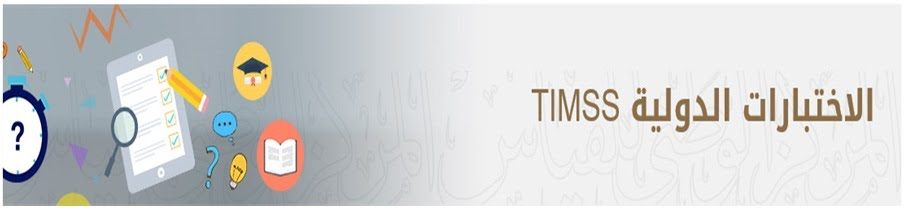 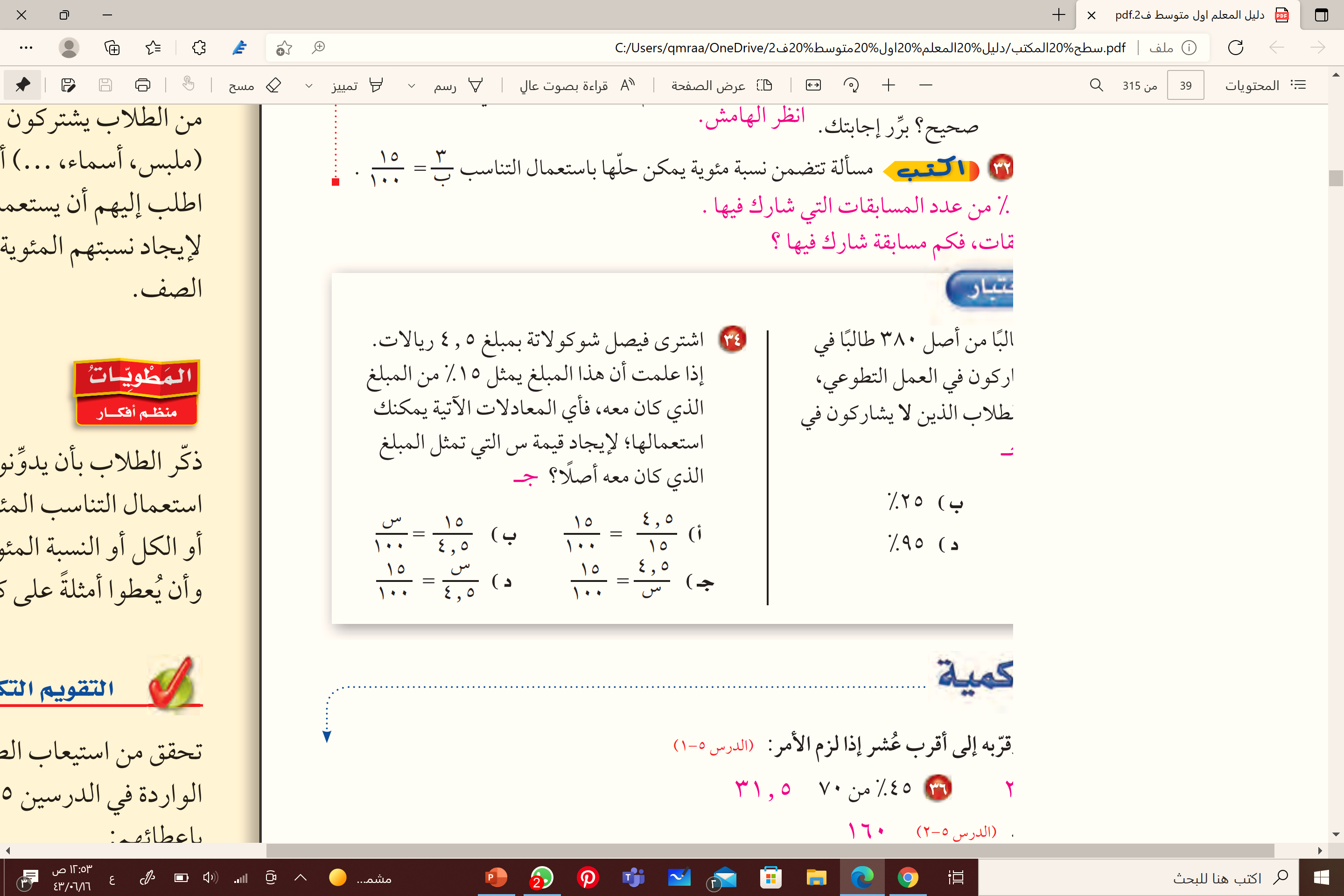 صفحة 79
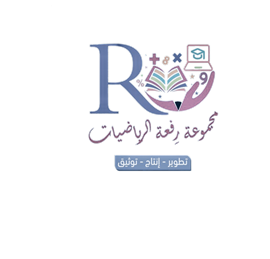 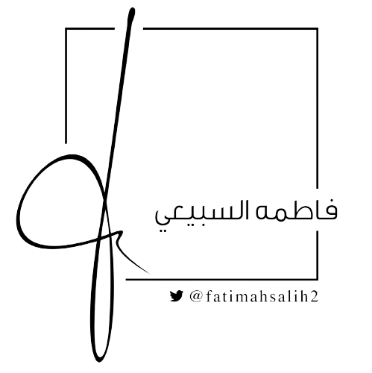 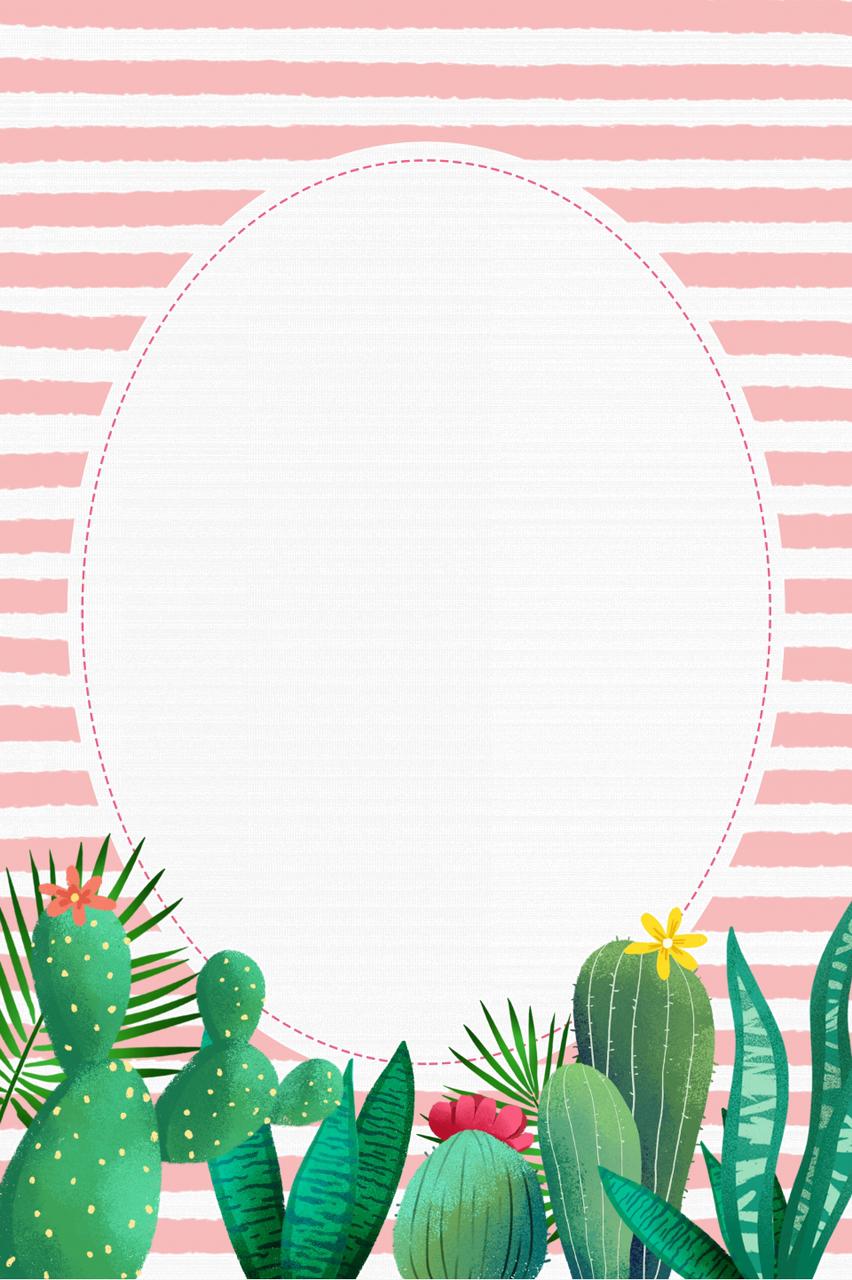 الواجب
منصة مدرستي
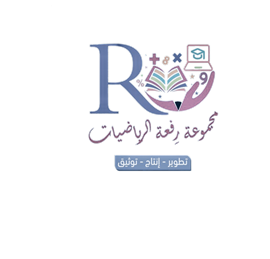 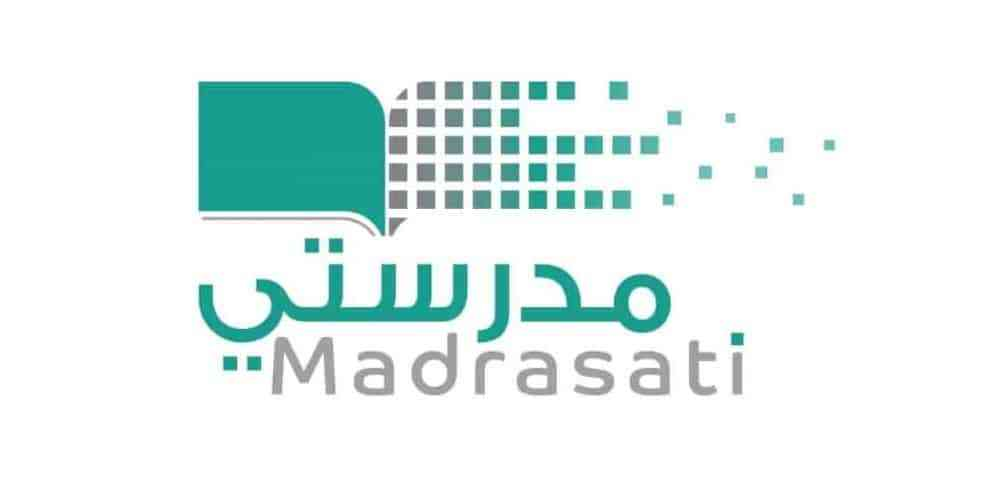 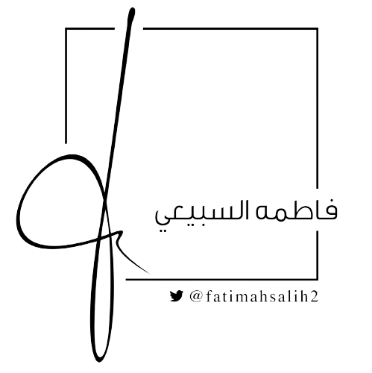